What Advanced LIGO is about to see
Peter R. Saulson
Syracuse University
LIGO-P1400249
1
Outline
What is a gravitational wave?
What will we learn from detecting them?
The challenge of detecting GWs
How will we meet the challenge?
What have we learned so far?
What is Advanced LIGO about to see?
LIGO-P1400249
2
A long time ago in a galaxy far, far away …
LIGO-P1400249
3
How to measure spacetime curvature
LIGO-P1400249
4
What happens when a gravitational wave passes by
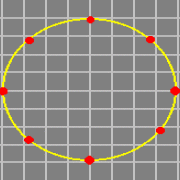 LIGO-P1400249
5
Gravitational wave:a transverse wave of  quadrupolar strain
strain amplitude:h = 2 DL/L
LIGO-P1400249
6
Gravitational waveform =oscillation pattern of test masses
LIGO-P1400249
7
Since we understand gravity, we can calculate waveforms
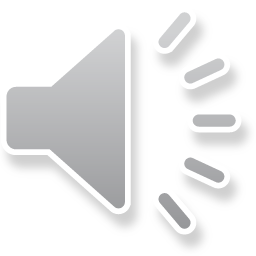 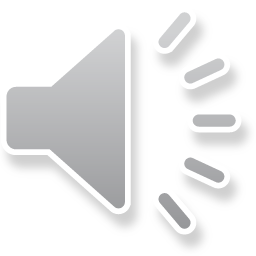 Stellar-mass objects give signals in the audio band. (!)
LIGO-P1400249
8
Gravitational waveforms let us read out source dynamics
The evolution of the mass distribution can be read out from the gravitational waveform:



I is the mass quadrupole moment of the source.
   Coherent relativistic motion of large masses can be directly observed.
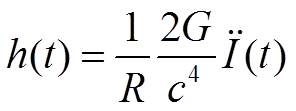 LIGO-P1400249
9
What is interesting about gravitational waves?
Embody gravity’s obedience to the principle “no signal faster than light”
Travel through otherwise opaque matter
Can be generated by pure spacetime
Black holes
Early universe fluctuations

   Thus, gravitational waves can reveal, like nothing else can, the dynamics of strongly-curved spacetime.
LIGO-P1400249
10
What kinds of things might we see? Might we learn?
Binaries of neutron stars and black holes
Study black hole spacetime
Learn neutron star equation of state
What is the engine of gamma ray bursts?
Stellar core collapse
Dynamics that lead to supernova
Rotating neutron stars
What mechanisms can make neutron stars lumpy?
Early universe dynamics
LIGO-P1400249
11
What does it take to build a gravitational wave detector?
We’ll need:
A set of free test masses
A means to measure their relative motion
Isolation of the masses from other causes of motion.
Here’s the challenge:
Best astrophysical estimates predict fractional separation changes of only 1 part in 1022, or less.
LIGO-P1400249
12
Let’s invent a gravitational wave detector
LIGO-P1400249
13
Use a Michelson interferometer to measure relative motion
LIGO-P1400249
14
Michelson interferometer =transducer from length difference to brightness
Brightness of superposed beams of light from the two arms.
Light from x arm
Light from y arm
LIGO-P1400249
15
Free test masses
A pendulum bob is free 
(above the resonant frequency)
“bob” = test mass = mirror of Michelson ifo
Gives isolation, too.
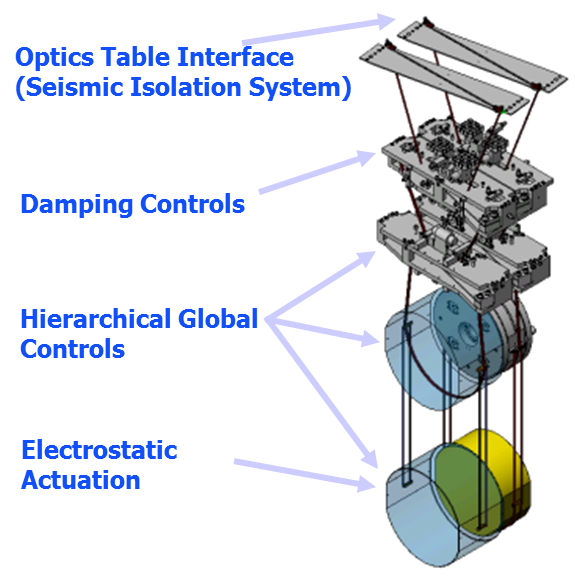 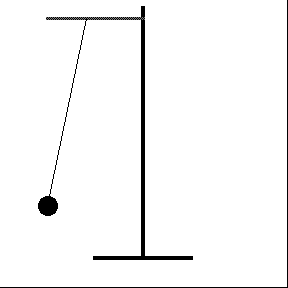 LIGO-P1400249
16
Can it work?
What is required for LIGO to succeed:
interferometry with free masses, 
strain sensitivity of 10-22
in the presence of very large noise.

   If you don’t worry that this is impossible, you aren’t taking it seriously.
LIGO-P1400249
17
Here’s the sensible way to build an interferometer
LIGO-P1400249
18
Here’s how we do it:feedback everywhere
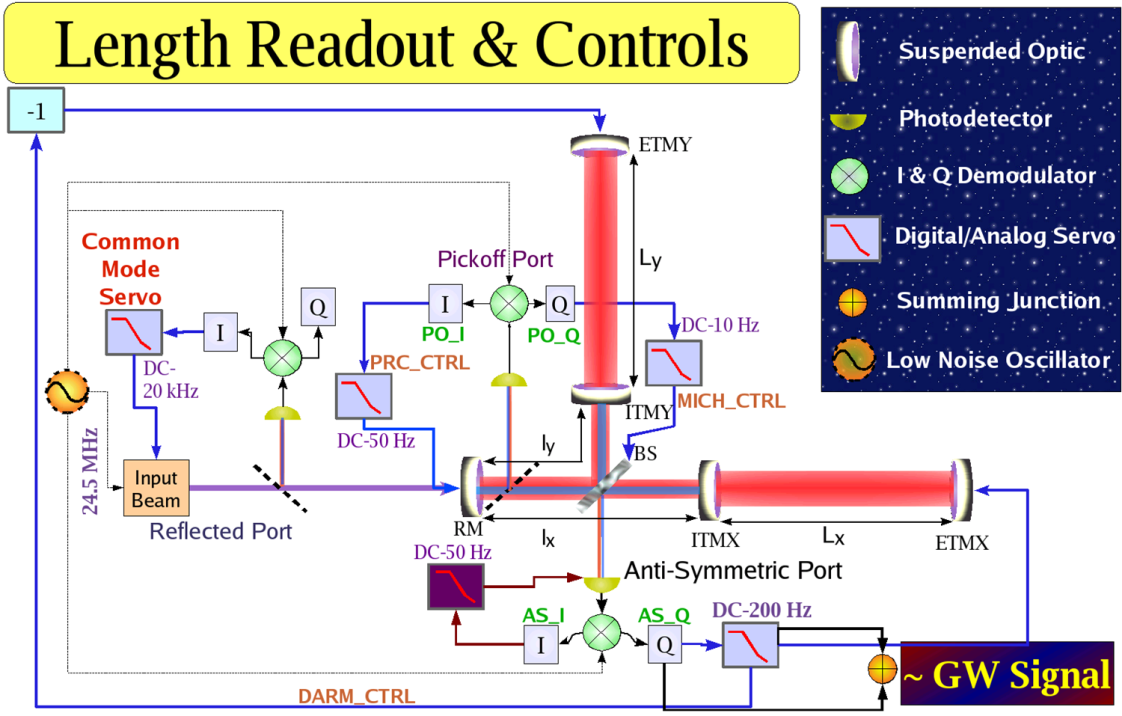 Mirror alignment and position controlled by a system of sensors and actuators. The system stays very close to a chosen operating point, while leaving the mirrors nearly free.
LIGO-P1400249
19
Can we measure h ~ 10-22?
An interferometer is a transducer from length difference to brightness.
Make the signal big by making the arms long.
Make the transduction factor big by folding the arms.
Allow fine measurement of output power by using lots of light.
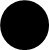 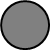 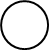 LIGO-P1400249
20
aLIGO optical design
Laser power: 125 W
Folding of arms by factor of 450. 
Arms are resonant Fabry-Perot cavities.
Re-use laser power by a factor of 500 by reflecting light back into the interferometer.
“power recycling”
Resonantly build up signal by reflecting “signal sidebands” back into interferometer.
“signal recycling”
LIGO-P1400249
21
aLIGO optical layout(still simplified)
LIGO-P1400249
22
Isolate against seismic noise
Strain of 10-22 corresponds to mirror motions of a few x 10-19 m (!), with 4 km arms. 
Seismic motion of the ground is about 10 orders of magnitude larger.

“Isolate, isolate, isolate.”
LIGO-P1400249
23
Caveats re isolation
Resonant vibration isolators don’t work at low frequencies.
Also, there’s a gravitational “short-circuit” around a mechanical isolator. 
Ask Vuk for details.
There’s also a very large Brownian motion of the mirror, that needs to be tamed. 
Ask me in the question period.
Maybe, next time, we should go into space. (Or at least into a mine …)
LIGO-P1400249
24
Noise power spectrum of initial LIGO
Noise was well understood at almost all frequencies. Photon shot noise dominated above 100 Hz. Noise from servo loops was important below 50 Hz.
LIGO-P1400249
25
LIGO’s two sites went into operation in 2005
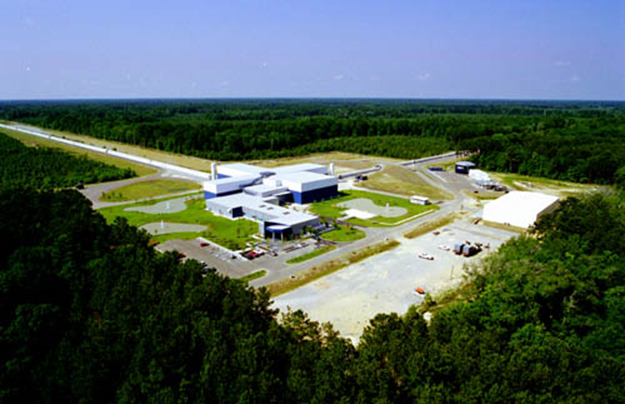 LIGO Hanford Observatory, WA
LIGO Livingston Observatory, LA
Two years’ worth of integrated coincident data,  at or beyond design sensitivity, collected between 2005 and 2010.
LIGO-P1400249
26
Our partners, GEO and Virgo
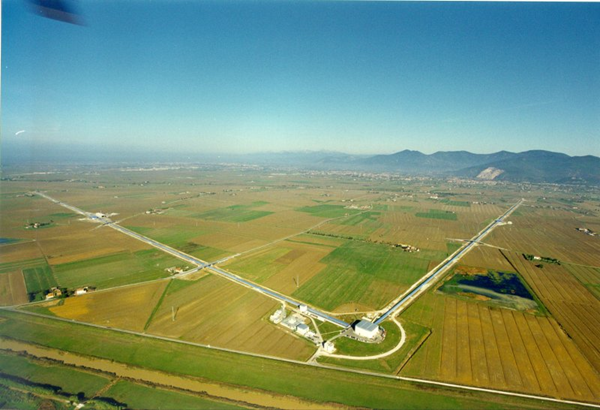 Virgo, 3 km arms, near Pisa
GEO, 600 m arms, near Hannover
LIGO-P1400249
27
LIGO’s 4 km arms, 10-8 torr
LIGO-P1400249
28
Vacuum chambershere, beamsplitter and input test masses
LIGO-P1400249
29
Quadruple pendulums suspend the test masses
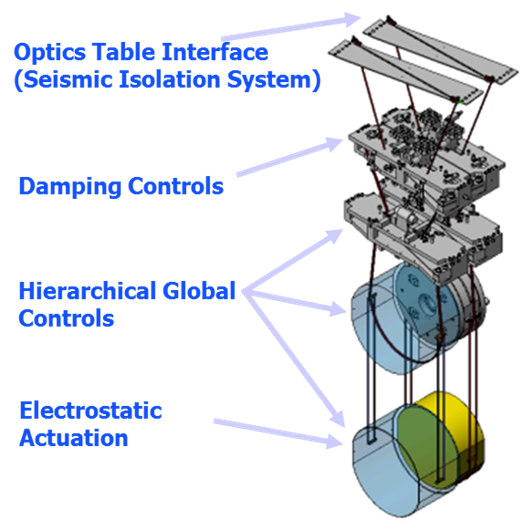 LIGO-P1400249
30
Test masses suspended on fused silica fibers, welded in place
Note: Clean-room practice must be rigorously enforced.
LIGO-P1400249
31
Two stages of active isolation supplement the pendulums
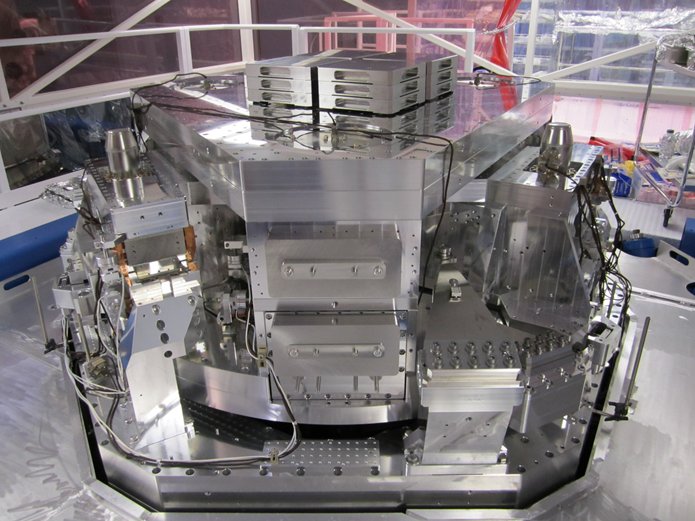 LIGO-P1400249
32
Initial LIGO didn’t detect any gravitational wave signals
We were disappointed, but not surprised.
   We could see neutron star binaries only out to 20 Mpc, while we needed to see to ~200 Mpc to expect a few per year.
   Advanced LIGO will see to 200 Mpc.
LIGO-P1400249
33
An interesting upper limit from initial LIGO observations
GRB 070201 was a short hard gamma ray burst, apparently in M31. (Close!)
   If it had been caused by a neutron star binary (or NS-BH binary), we would have seen it. We didn’t.
   Most likely conclusion: It wasn’t a classic short hard GRB, but was instead an SGR giant flare.
LIGO-P1400249
34
Another interesting upper limit from initial LIGO
Initial LIGO set upper limits on the strength of a stochastic background of GWs that are competitive with most other techniques. (Stay tuned re BICEP 2 … )
   aLIGO will test some interesting models. Ask Vuk for more details.
LIGO-P1400249
35
aLIGO will soon have the sensitivity that we need
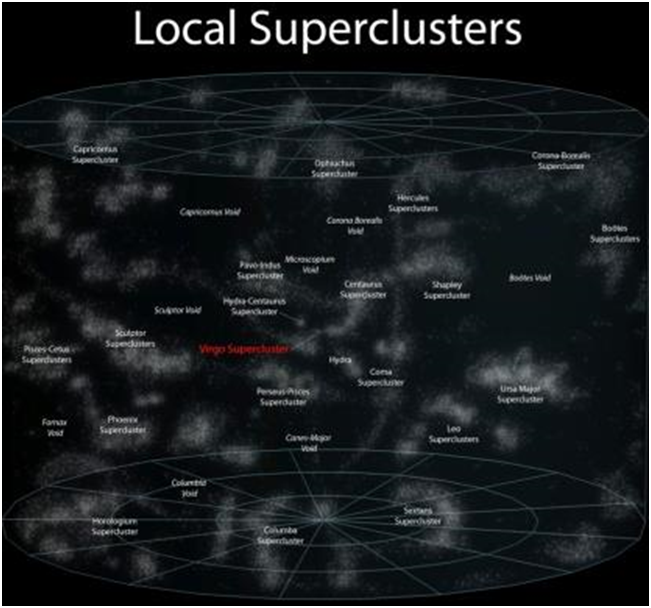 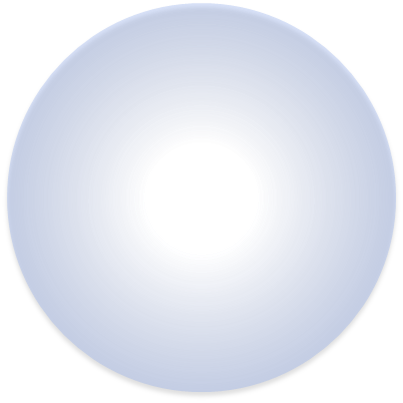 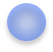 iLIGO could see the Virgo Cluster.
aLIGO will survey 1000x more volume.
LIGO-P1400249
36
We are now able to see twice as far as initial LIGO did.
A week-long Engineering Run starts next week at Livingston.
LIGO-P1400249
37
Binary neutron star signals expected by 2017-19
Binaries with black holes will likely turn up as well. 
   There will be a lot of good physics and astrophysics to do.
LIGO-P1400249
38
Prospects
Soon, Advanced Virgo will join the network. That will allow sky localization, opening the way to multi-messenger GW astronomy.
   A few years later, LIGO India will give us much tighter error boxes.

   The gravitational wave future looks very bright!
LIGO-P1400249
39